Outil : Etablissement de l’ordre de priorité des besoins en matière de données (Par le HCR)
Cet outil a été développé par le HCR. Il aide à classer les informations à collecter pour les évaluations par ordre de priorité, mais il peut également être utilisé pour classer les besoins en données par ordre de priorité.
Instructions
1. Avec l’IMWG ou avec vos partenaires
2. Projetez ce graphique au mur ou sur un tableau de papier (sans que les bandes de couleurs soient visibles)
3. Identifiez les ensembles de données et y inclure les critères identifiés sous*,**,*** – (il est préférable que ceux-ci soient écrit sur des post-it)
4. Discutez ensemble de leur importance opérationnelle ainsi que du temps et des ressources nécessaires à l’acquisition de l’ensemble de données.
5. Placez les post-ità l’endroit approprié sur le graphique (sans que les bandes de couleurs ne soient visibles)
6. Le PPT étant animé, cliquez pour faire apparaître les bandes de couleurs. Les ensembles de données seront ainsi regroupés par ordre de priorité, ce qui facilitera la planification et la collecte des ensembles de données (le fait de ne pas utiliser les couleurs peut rendre la conversation plus pratique que politique).
7. Le groupe peut ensuite discuter des sources et des moyens pour acquérir les données et/ou de tout changement qui pourrait s’avérer nécessaire.
*Jusqu’à quel niveau administratif ?
**Volume des données : L’unité de mesure affecte le volume de donnée (p. ex : Normalement, niveau ménage VS niveau communautaire, VS niveau administratif)
*** Les autres critères qui doivent être discutés
- Quantité des données 
- Est-ce/Serait-ce (plus) utile plus tard dans la réponse ?
- Quelle valeur ces données m’offrent-elles ?
- Les données existent-elles déjà quelque part ? Une autre organisation (hors de la réponse) peut-elle aider à les traiter si nécessaire ?
Outil : Etablissement de l’ordre de priorité des besoins en matière de données (Par le HCR)
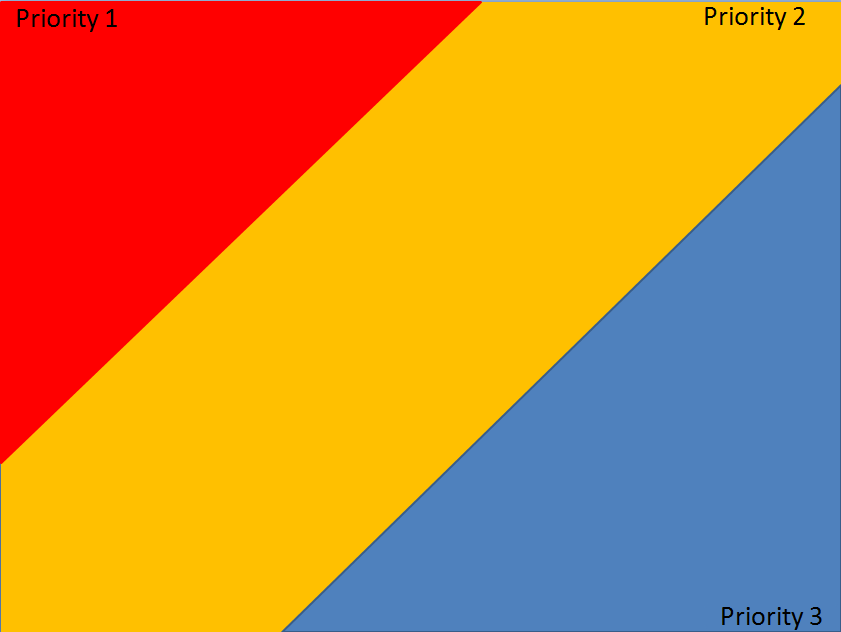 Priorité 2
Priorité 1
(Elevée)
Importance opérationnelle des données
(Faible)
Priorité 3
(Beaucoup)
(Peu)
Temps/effort requis pour obtenir les données